Developer proposed adjustment
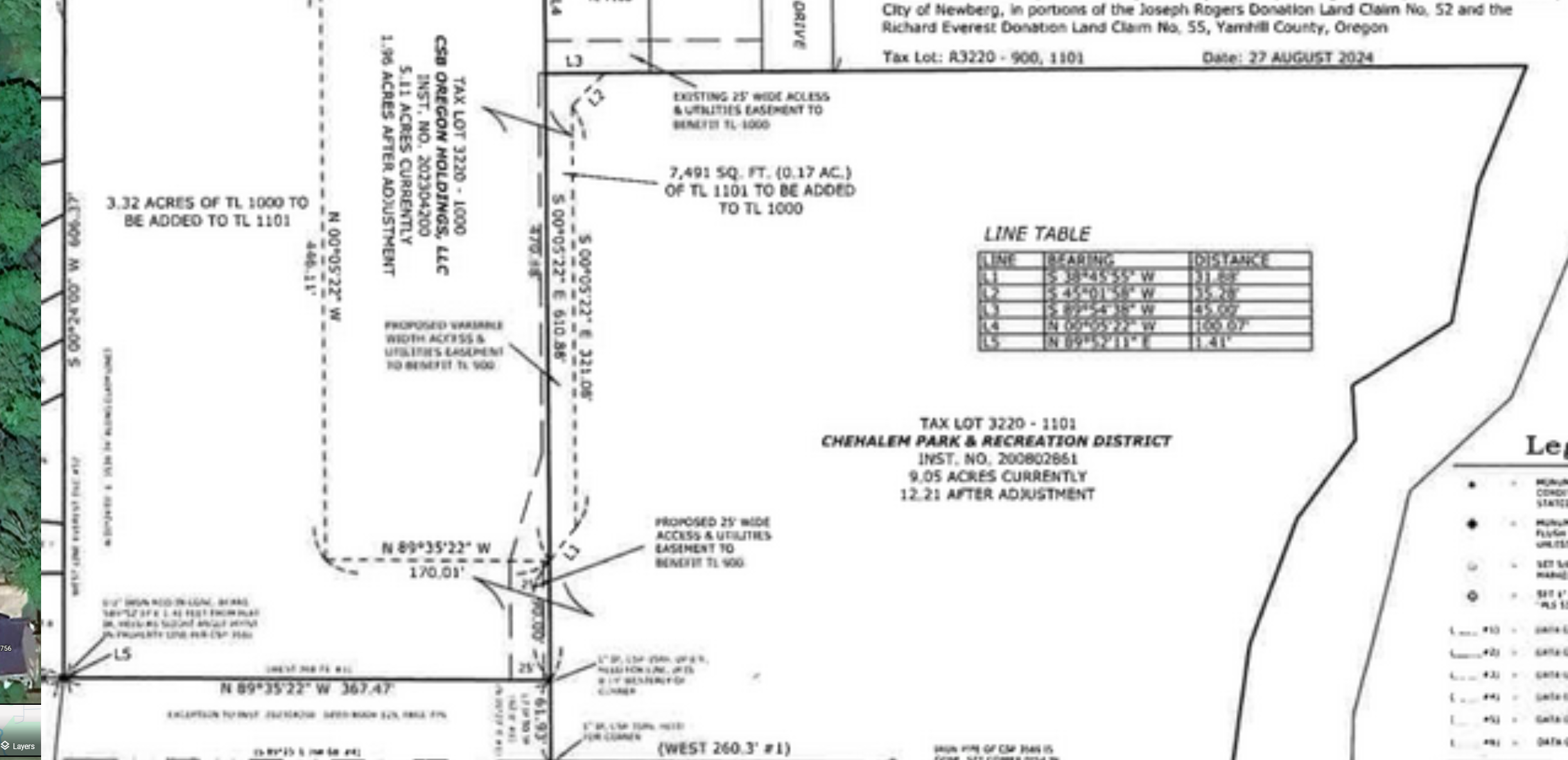 Overlay of park
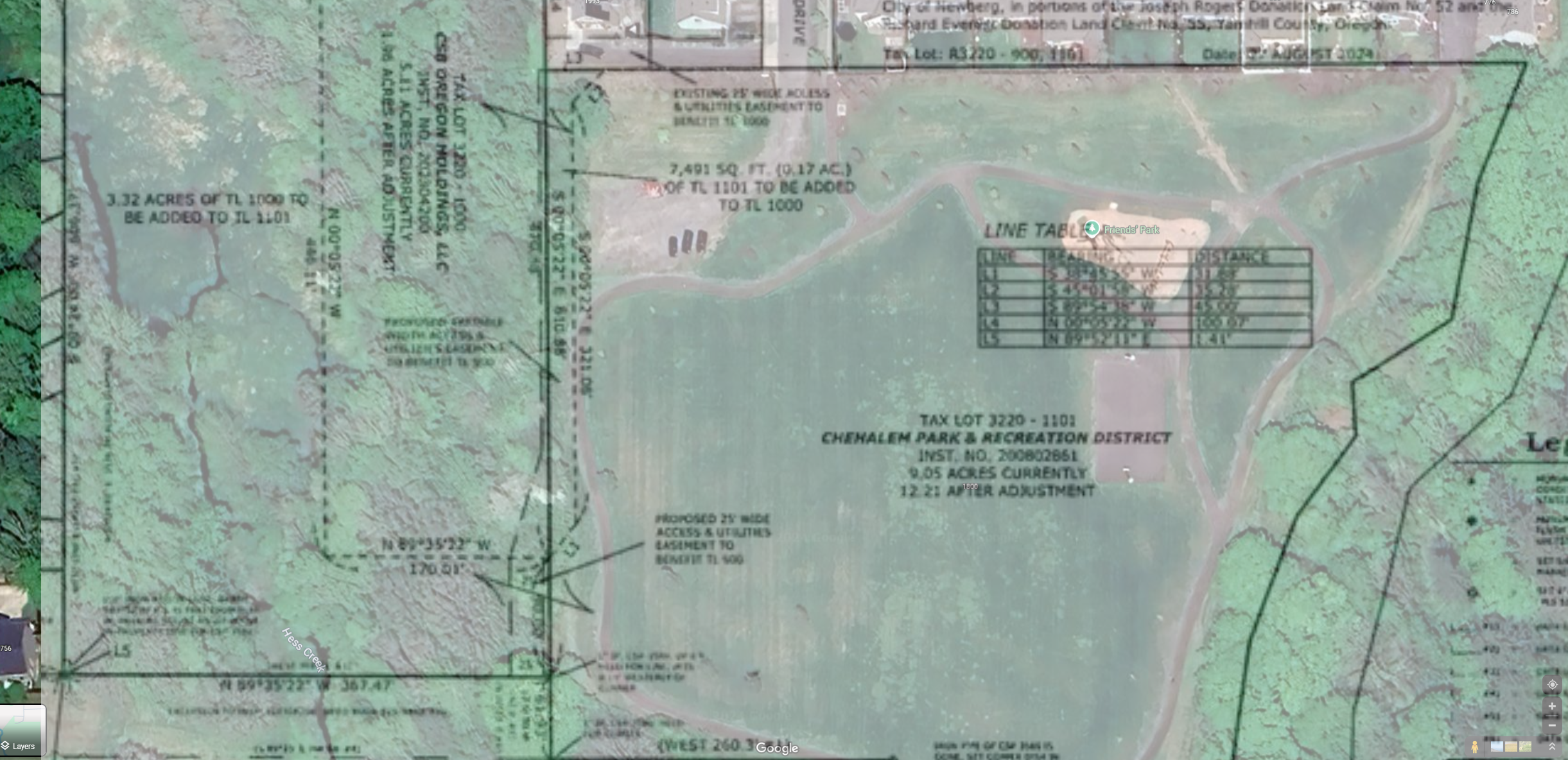 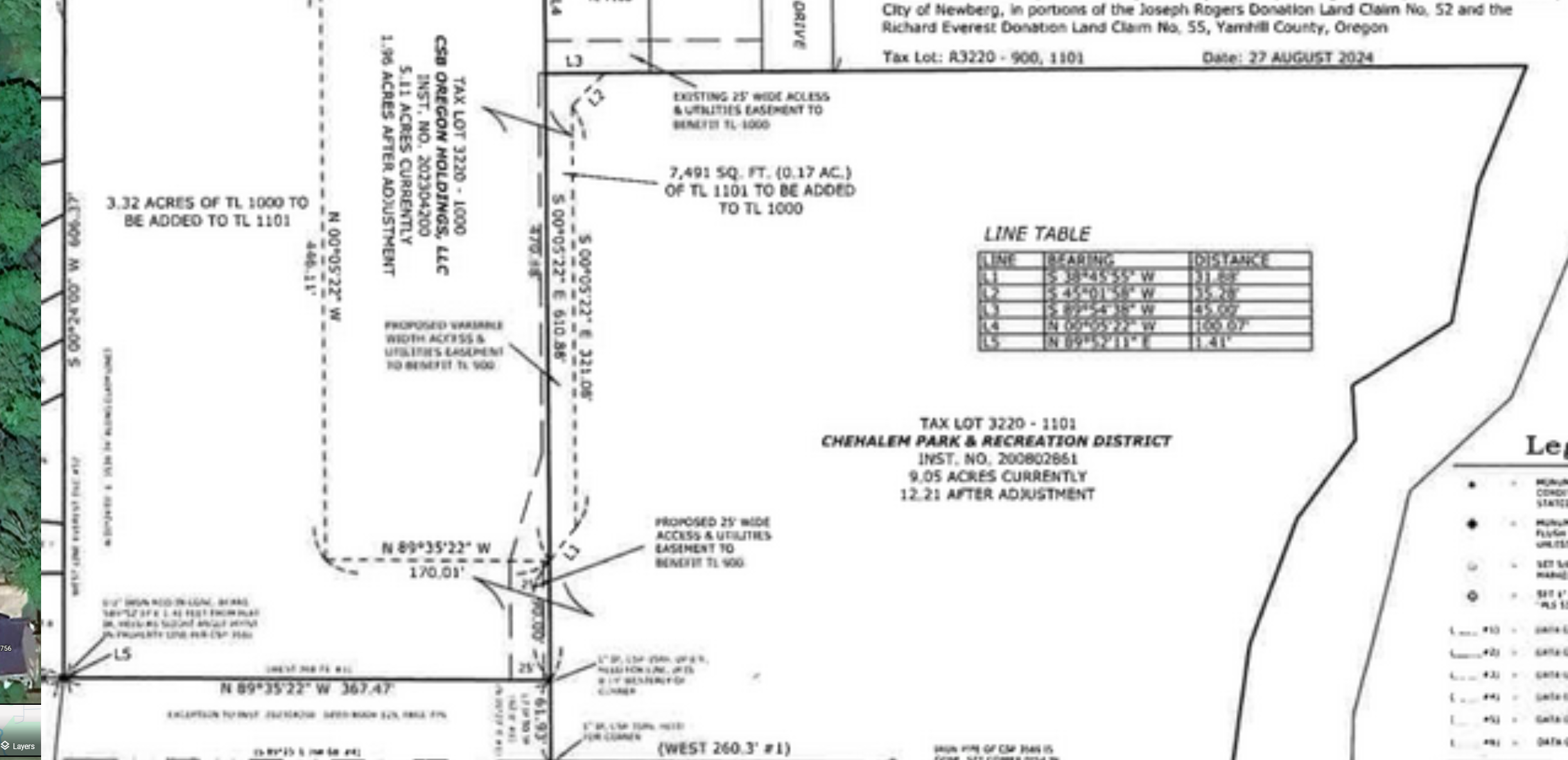 Tree line lost, trail at risk
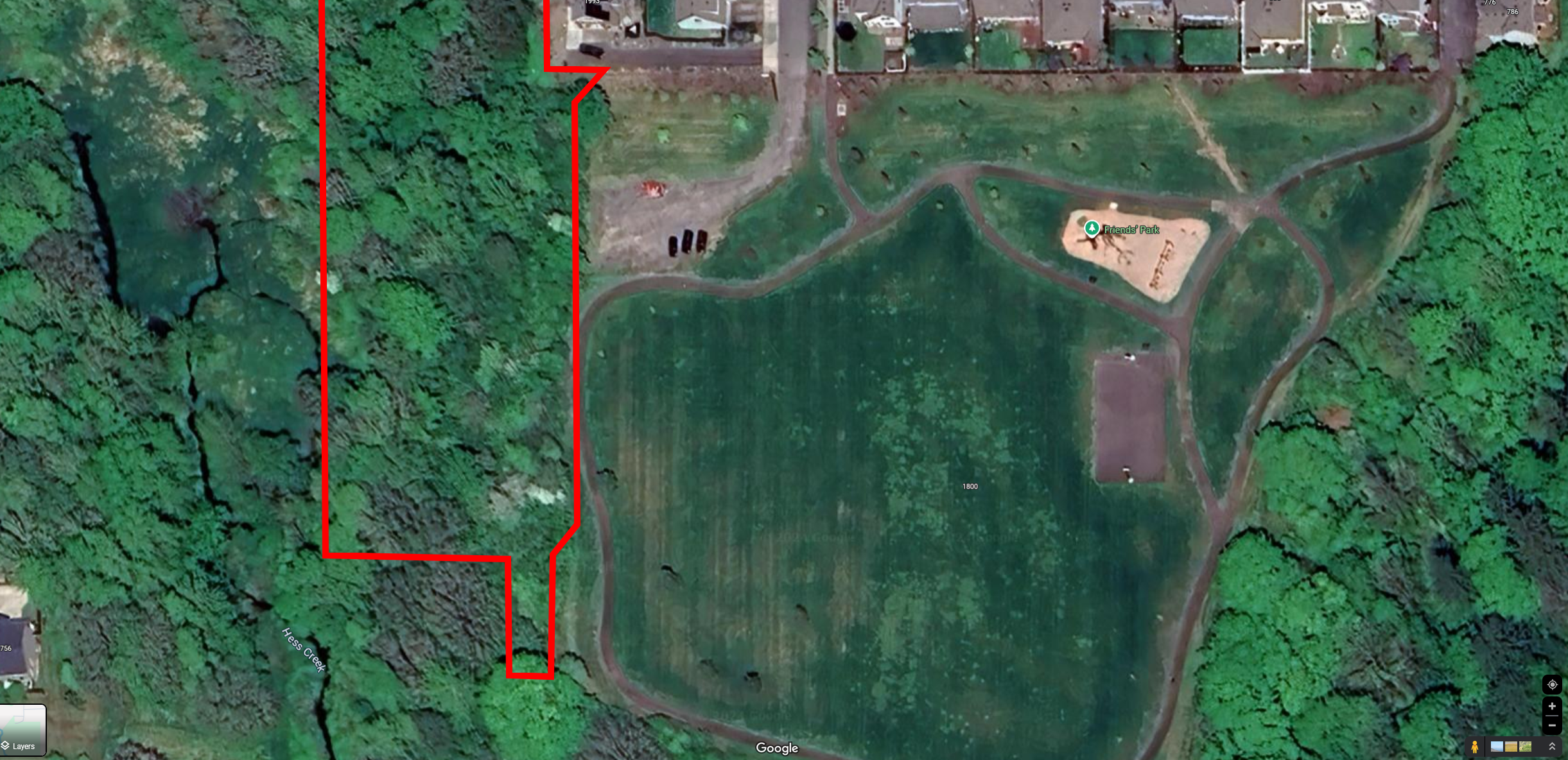 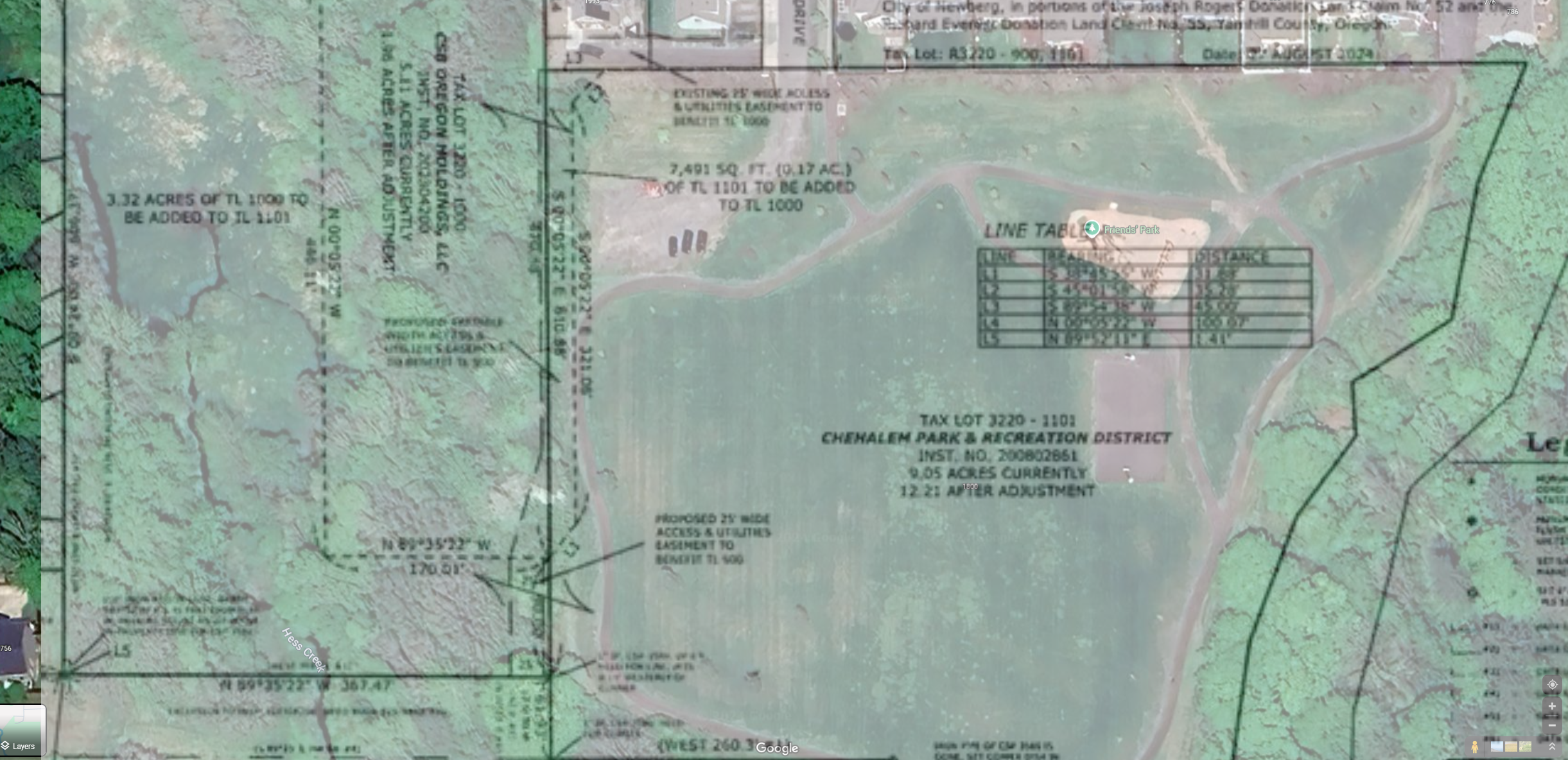 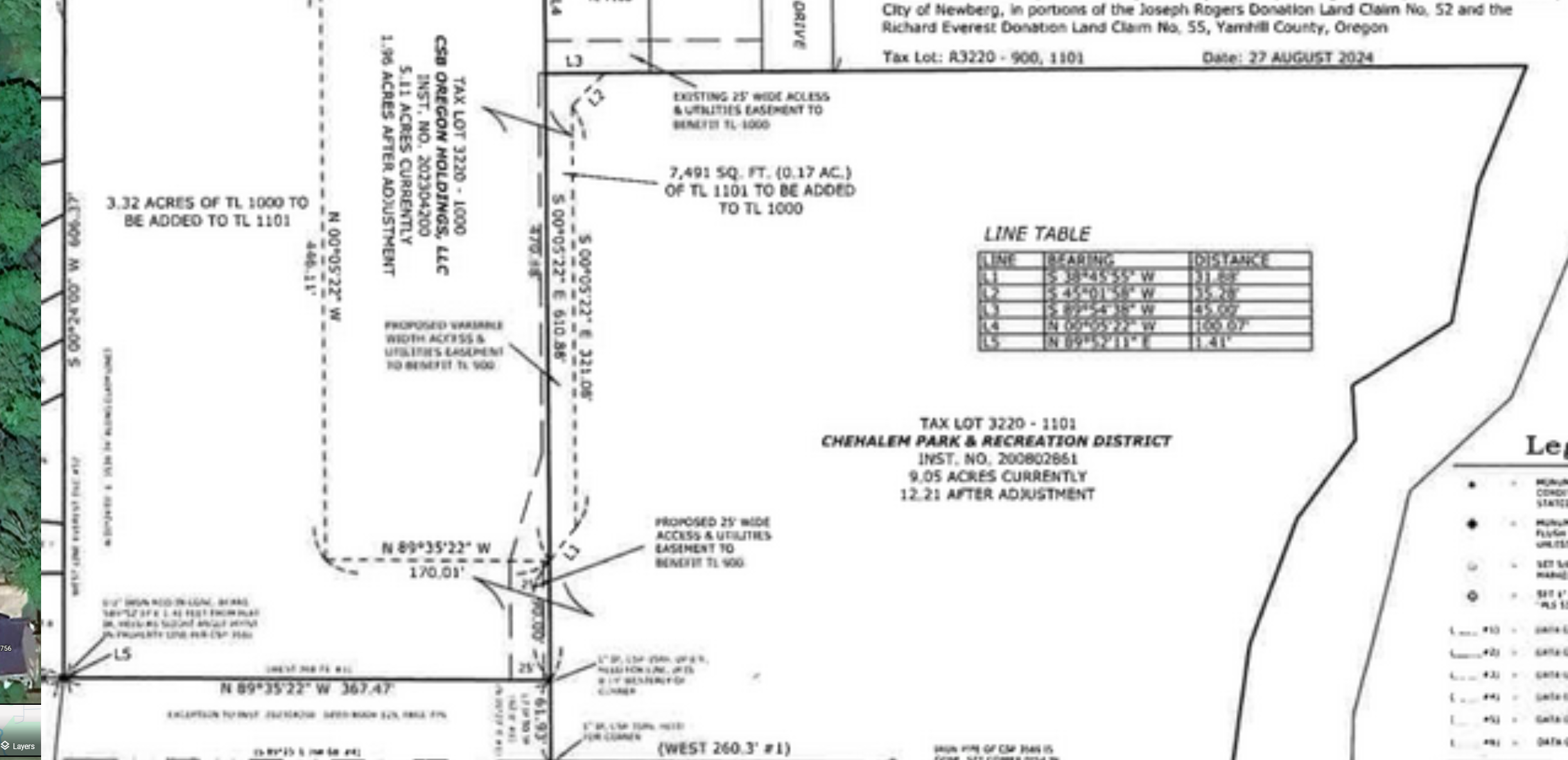